Manchester Metropolitan University
My International Manchester
Mohammed Amin MBE
27 February 2019
Outline
The speaker
Manchester is home
Manchester’s international history
Some data
Manchester today
The danger of parallel lives
Q&A
Slide 2
Mohammed Amin MBE
Mohammed Amin graduated in mathematics from Cambridge University and before retirement was a tax partner in PricewaterhouseCoopers.

Amongst other things, he is:

Co-Chair of the Muslim Jewish Forum of Greater Manchester
Chairman of the Conservative Muslim Forum, part of the Conservative Party
A patron and Chairman of Curriculum for Cohesion
Chairman of the Islam & Liberty Network, based in Kuala Lumpur

His writings, and many of his presentations and media appearances, on politics, religion, finance, book reviews, and tips for success are on his website: 

mohammedamin.com
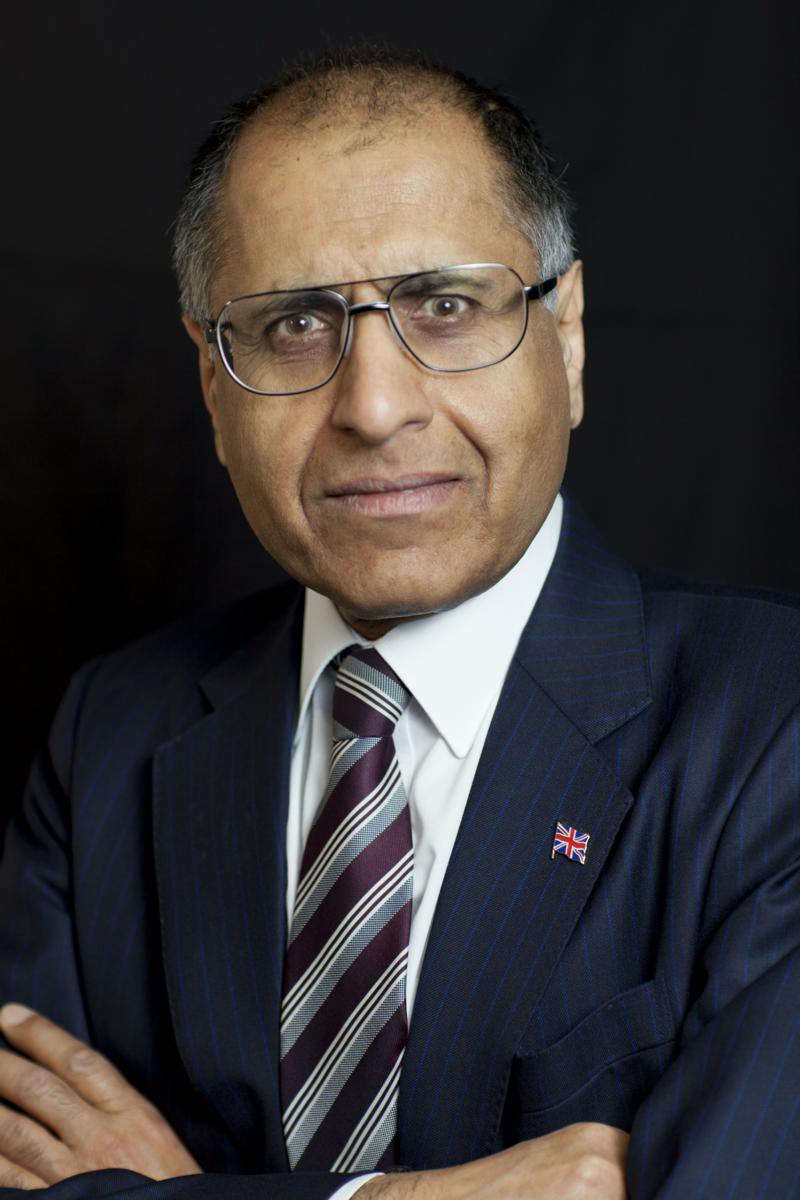 Slide 3
Manchester is home
Slide 4
A timeline
Muslim Jewish Forum of Greater Manchester created
Creation of GMEX Exhibition Centre begins
Mother and me  come to MAN
Father comes to MAN
1990
1969
2005
1982
1931
1947
1952
2nd ethnic minority, 1st Muslim partner in Price Waterhouse UK
From Moss Side slum to Clare College Cambridge
Father goes to Pakistan, returning to UK 1950
Slide 5
My homeland
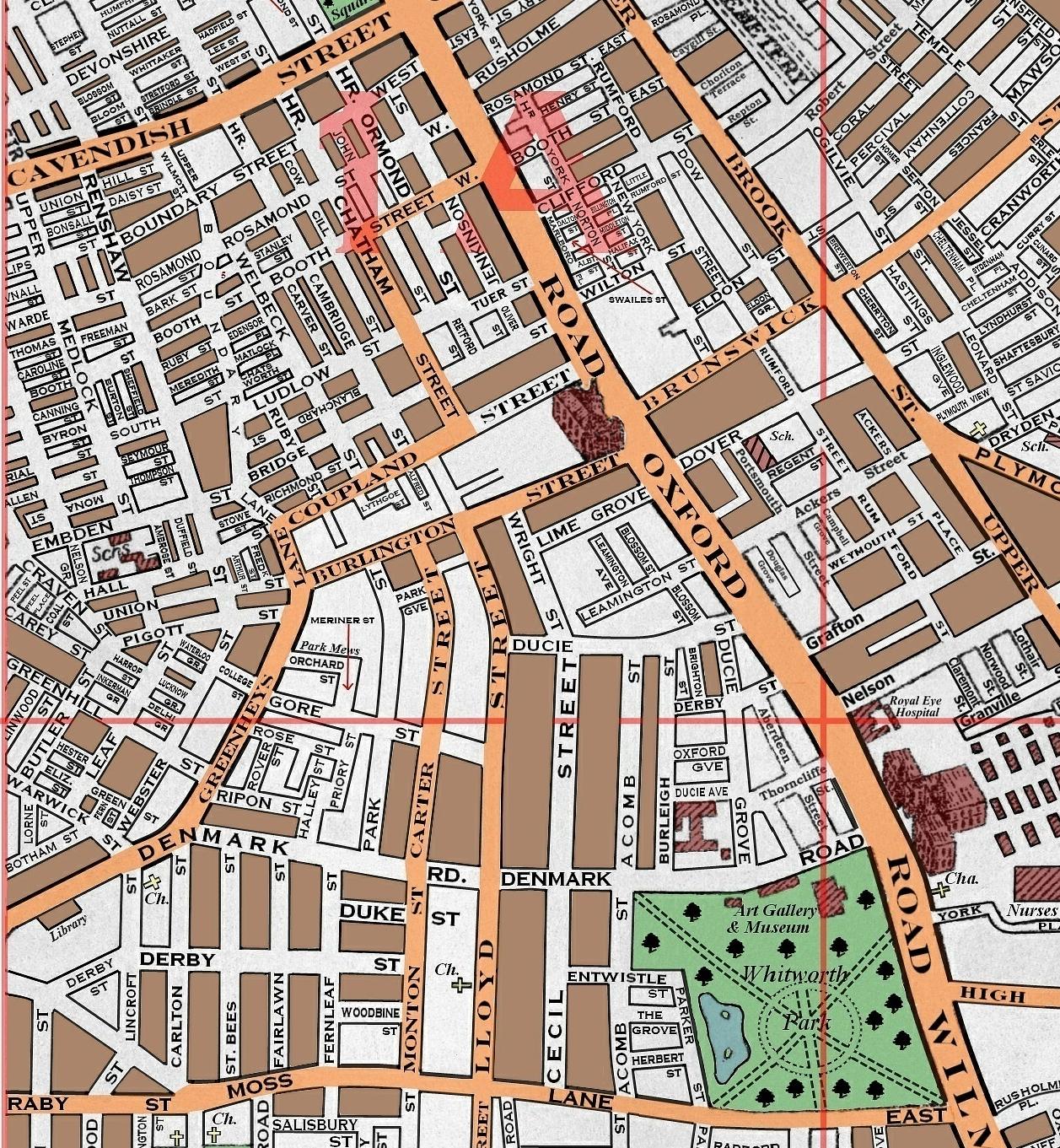 1
3
2
4
Slide 6
Manchester’s international history
Slide 7
Visitors to Manchester
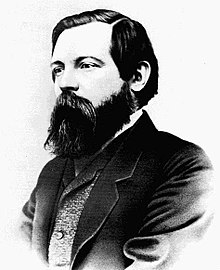 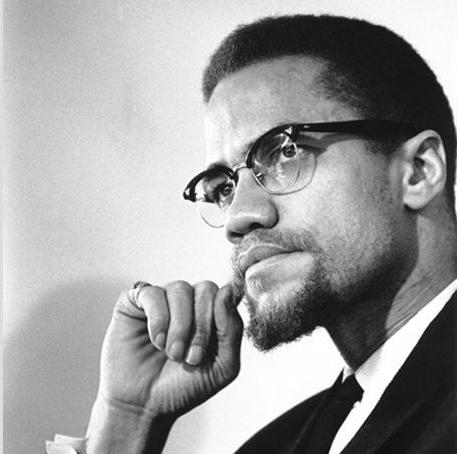 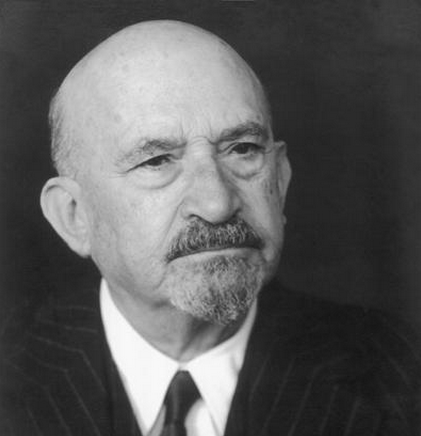 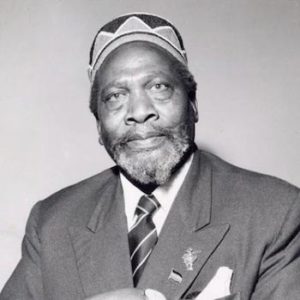 Chaim Weizmann
Friedrich Engels
Jomo Kenyatta organised 5th Pan-African Congress, Manchester, October 1945
Malcolm X visited Manchester, December 1964
Some data
Slide 9
Manchester’s ethnicity 2011
Slide 10
Manchester’s religious groups 2011
Slide 11
Manchester today
Slide 12
Why Manchester succeeds
Intelligent young people
Top cities have great universities
London, Birmingham, Manchester, Leeds, Cambridge, Oxford
International connections from inward migration
More entrepreneurial risk takers
The power of diaspora connections
Culture & Food
Where do MNC top management want to visit?
Slide 13
The danger of parallel lives
Slide 14
My grammar school
150
2
Slide 15
Some schools today
2
150
Slide 16
Television and video
Before
1-4 channels
All in English
About life in UK
Today
Endless number of channels
Many in foreign languages
About life elsewhere
Slide 17
We make our future
No contact
Low contact
High contact
Slide 18
Q & A
Slide 19